HİSTORY of PARABOLA
Sena Sude Y.
Salihli Şahin Şen Girls Anatolian Imam Hatip High School
10 grade
Historically, the geometric properties of the parabola were studied by the ancient Greeks. Menaechmus (c. 380–320 BCE) appears to have been the first to study the properties of the parabola along with the hyperbola and ellipse. These curves arose through the study of the cone. Apollonius of Perga (262–190 BCE) wrote a major treatise on the conic sections, but his definition of the parabola was in terms of ratios and without any use of coordinates. The focus-directrix definition used in this module goes back to Pappus (290–350 CE). It was not until the advent of coordinate geometry at the time of Descartes that further real progress could be made, although the reflective property was known to the Greeks
Galileo (1564–1642) realised that the motion of a projectile under gravity formed a parabolic path. Kepler (1571–1630) was the first to realise that the planets revolve around the sun in orbits that are very close to being elliptical. Newton proved this using his universal law of gravitation and the calculus.
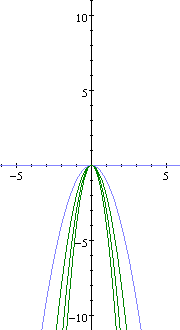 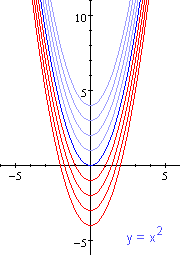 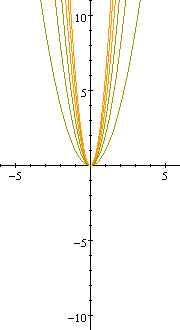 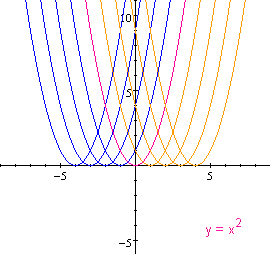 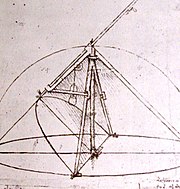 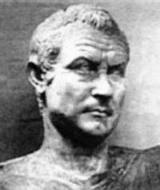 Menaechmus (380 BC - 320 BC) found the parabola
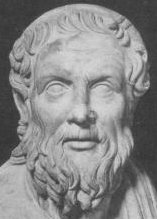 Apollonius (262 BC - 190 BC) named the parabola
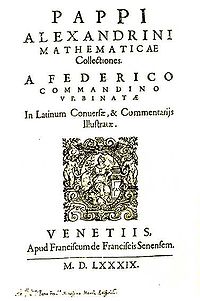 Pappus (290 - 350) found the focus and directrix
of the parabola
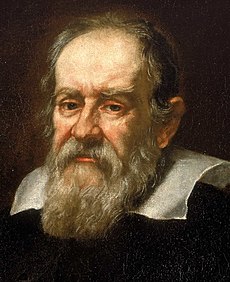 Galileo (1564 - 1642) saw the objects falling due to the gravity due so in parabolic paths
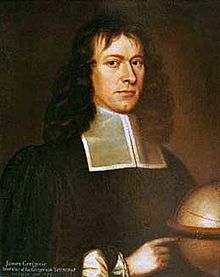 GREGORY (1638 -1675) studied properties of the parabola
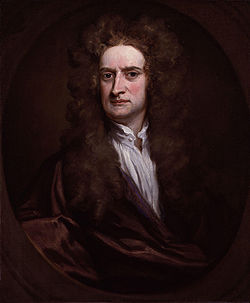 Newton (1638 - 1675) studied properties of the parabola
REFERENCES

https://en.m.wikipedia.org (photos of mathematicians)

http://parabolaonline.tripod.com/history.html

https://amsi.org.au/ESA_Senior_Years/SeniorTopic2/2a/2a_4history.html